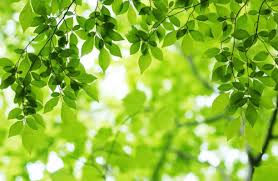 認知症を抱える方のための食事支援
ー口腔ケアの基本をマスターしよう－
日時：2018年9月2日（日）9:45～16:00
場所：兵庫県立大学明石看護キャンパス 406
　　　（兵庫県明石市北王子町13-71）
講師：中村清子（草津病院 摂食嚥下障害認定看護師） 
　　　原久美子（神戸常盤大学短期大学部 教授）　
　　　藤原美保（三菱神戸病院 看護師） 
　　　坂下玲子（兵庫県立大学看護学部 教授）

【プログラム】
食べるための支援と基礎知識／口腔ケアの必要性／
摂食実習／口腔ケア演習／実践への課題について

受講料：5500円（昼食代含む）
定　員：30名 
※　昼食は摂食実習用にご用意させていただきます。
ご持参いただきたいもの：歯ブラシ、バスタオル、フェイスタオ2枚
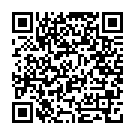 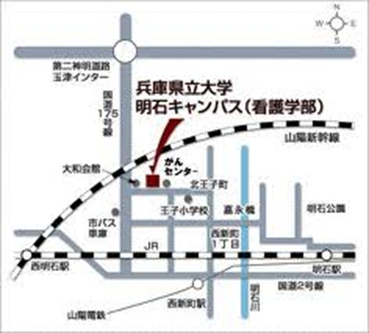 人数把握のため、HPより、
8月24日までにお申込ください。
http://kango-kenkyu.org/seminarlist/
お問い合わせ
兵庫県立大学看護学部　臨床看護研究支援センター　
Tel/Fax ０７８－９２５－９４１６　kango-kenkyu@cnas.u-hyogo.ac.jp